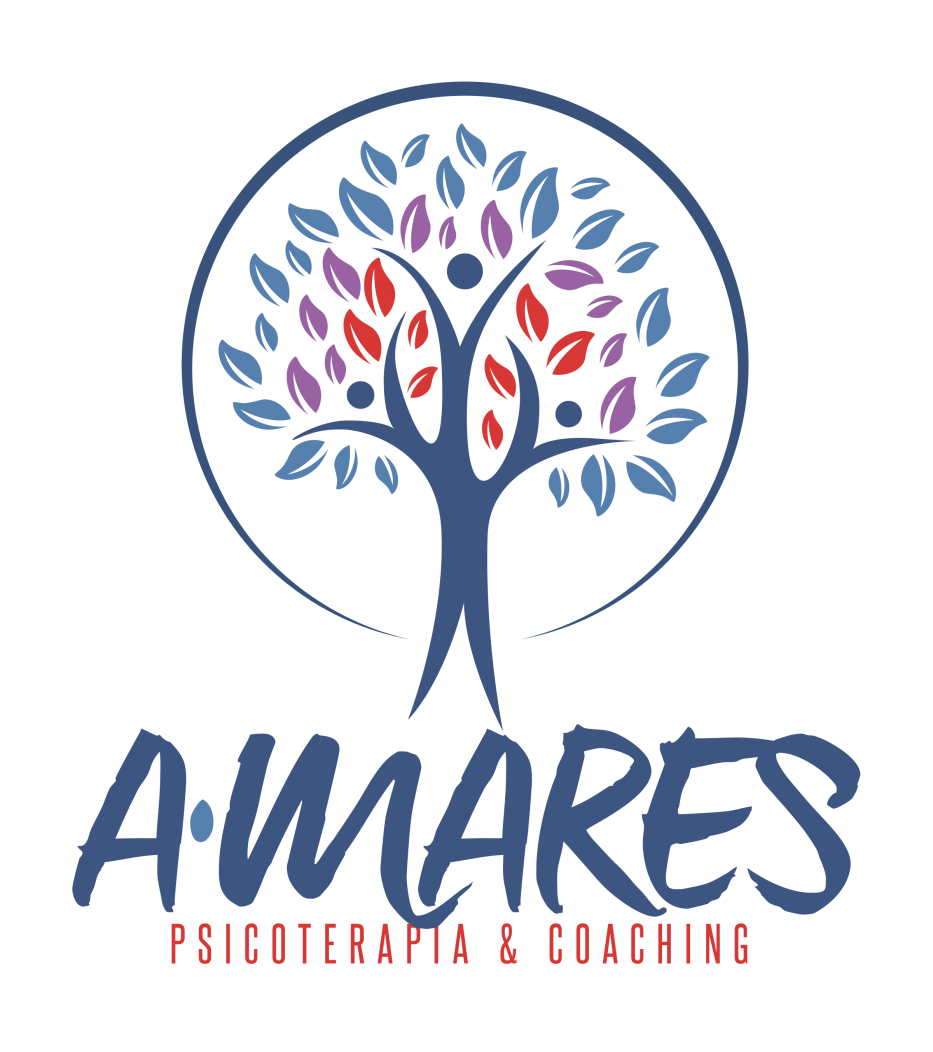 Abrazo del Padre
Psic. Marco A. Rivera Durán
¿Qué pasa con los hombres en la función como padreS?¿De dónde viene el gusto por lo inanimado?¿Por qué la tendencia de no ser activos en nuestro rol afectivo?
Diferencia entre el cerebro masculino y femenino.
Neuroanatómicamente los hombres nacen con una predisposicion hacia:
Un triple deseo sexual.
Búsqueda soluciones.
Terrotorialidad. 
Alerta, peligro.
Ocultar emociones
Motivación.
Placer y dolor.
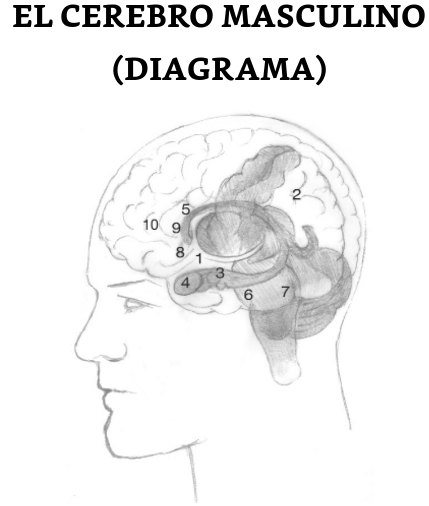 Las mujeres, en contraste con los hombres, tienen más desarrollado:
Empatía emocional.
Miedo, castigo y dolor.
 Inhibición de impulsos.
Antes del nacimiento el cerebro esta prudiciendo testosterona para definir al bebé en el génerro masculino.

En adolescencia, el cerebro vuelve a bombardiar de testosterona para llenar terminar su trabajo.

Gradualmente va disminuyendo la testosterona. Cientificos han dicho que se parece los cerebros masculinos a los femeninos en la Edad Madura.
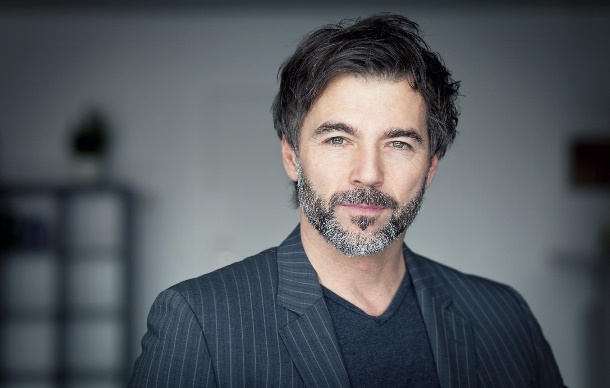 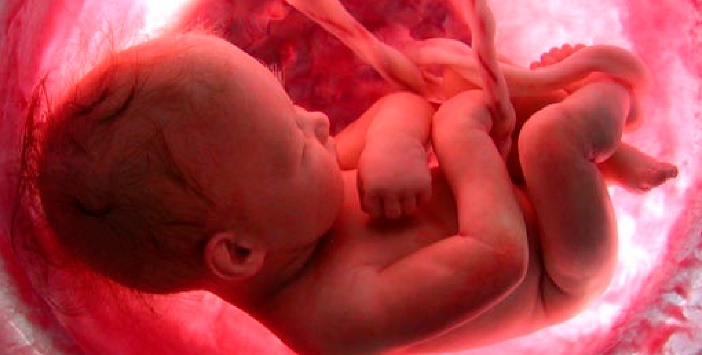 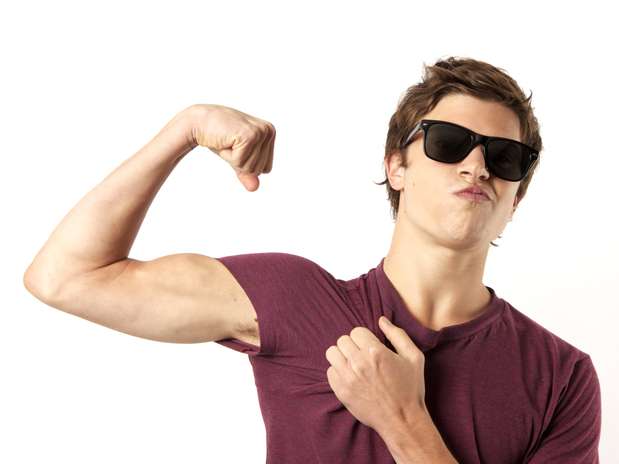 Las Neurohormonas:
La información científica sobre las condiciones bioquímicas de los hombres en cuanto a su rol de padres y otras etapas de su desarrollo, poco a poco se va develando, sin embargo, aún son pocas las publicaciones.

En su libro El Cerebro Masculino la neuropsiquiatra Louann Brizendine describe, personificando, lo que sucede en el cerebro masculino, que hace que los hombres tengamos o no ciertas conductas, y nos habla de las neurohormonas implicadas en ello.
TESTOSTERONA:
Es el rey de las hormonas masculinas: Dominante, agresivo y todopoderoso. 

Construye febrilmente todo lo masculino, incluida la compulsión de sobresalir sobre los demás varones en la jerarquía. 

Provoca que las glándulas sudoríparas  generen el olor insinuante de la virilidad. Activa los circuitos del sexo y la agresividad, y afronta con ahínco la obstinada búsqueda de la pareja objeto del deseo. 

Cuando esta irritable. Puede llegar a ser el peor gruñón.
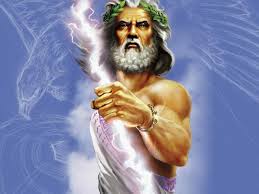 ZEUS
VASOPRESINA:
Es el Caballero Blanco.


Es la hormona del galanteo y la 
monogamia, la que defiende y 
protege con firmeza el territorio, 
la pareja y los hijos. 


Junto con la testosterona regula los circuitos cerebrales masculinos y realza la masculinidad.
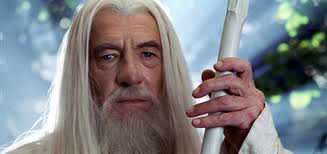 SUSTANCIA INHIBIDORA MÜLLERIANA (SIM)
Es fuerte, bravucón e intrépido. 

También conocido como el 
desfeminizador, pues despoja 
despiadadamente  al varón de 
todo lo femenino, destruyendo 
los órganos reproductivos 
femeninos, contribuyendo a 
construir circuitos cerebrales 
masculinos que sirven para la 
conducta exploratoria y guerrera.
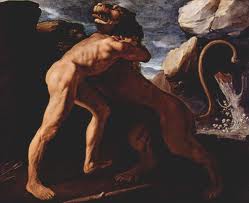 HÉRCULES
OXITOCINA
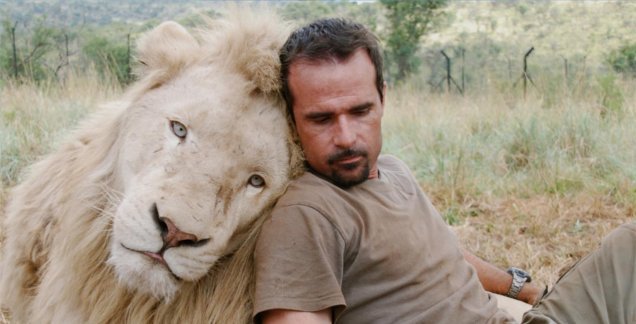 Con unas cuantas caricias y abrazos, 
esta hormona es capaz de amansar al 
animal mas fiero.

Ayuda a construir circuitos de confianza, 
amor romántico y apego.

Reduce las hormonas del estrés, 
disminuye la presión sanguínea del 
hombre y desempeña un papel 
fundamental en el desarrollo de 
vínculos afectivos entre los padres y los hijos.  

Favorece los sentimientos de seguridad y es la responsable de la “narcolepsia postcoital” masculina.
EL DOMADOR DE LEONES
PROLACTINA
Esta hormona es la responsable del 
síndrome de couvade (embarazo 
empático) en los futuros padres y 
estimula las conexiones cerebrales 
favorables  a la conducta paternal y 
disminuye el impulso sexual.
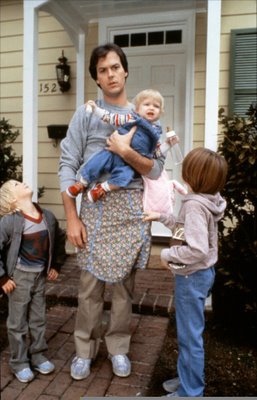 EL SEÑOR MAMÁ
CORTISOL
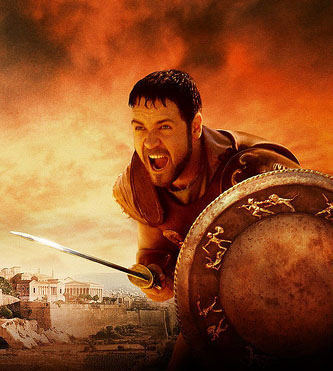 Esta hormona se activa ante una real
amenaza. 

Provoca que, cuando el hombre se 
siente amenazado, en lugar de huir, 
se enfade, se encienda y sea capaz 
de luchar a brazo partido.
EL GLADIADOR
ANDROSTENEDIONA
El seductor de las mujeres. 

Cuando es segregado por la piel 
como feromona, contribuye mas 
al atractivo sexual del hombre 
mas que ninguna loción.
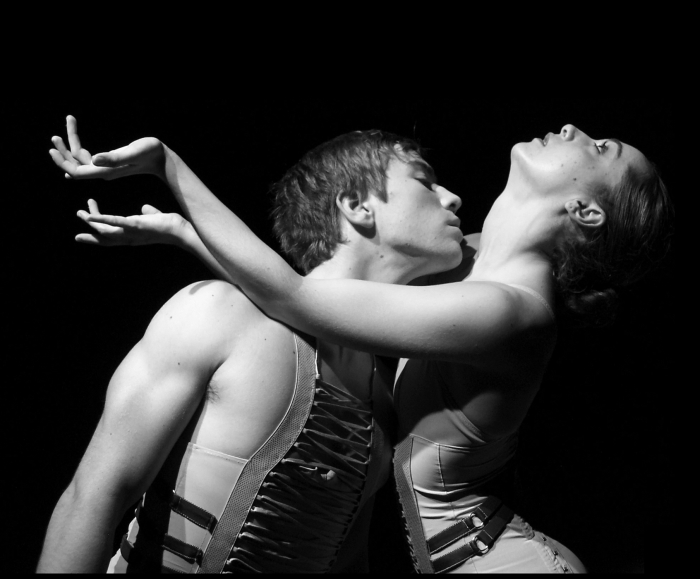 ROMEO
DOPAMINA
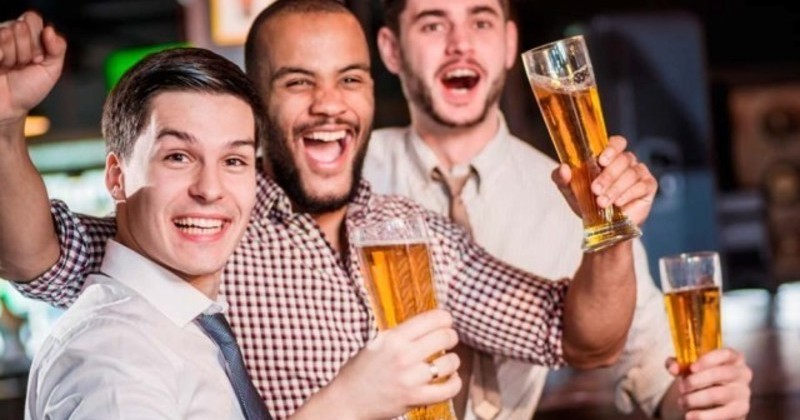 Es el mas animado de la fiesta, 
especialista en la diversión, el 
disfrute y el entusiasmo. 

Siempre con una fuerte 
motivación, esta mentalizado 
para  ganar una y otra vez. 

Pero… es muy adictivo en sus 
efectos compensatorios, por ej., en el juego sexual del hombre adulto, donde la dopamina incrementa el éxtasis durante el orgasmo.
ESTRÓGENO
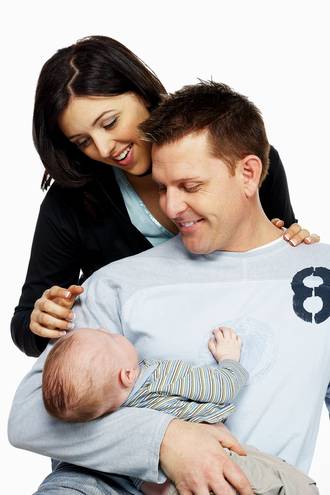 Aunque no ejerce en el hombre tanto 
poder como Zeus , puede ser una fuerza 
muy influyente detrás del trono, capaz de 
controlar los circuitos cerebrales del varón.

Tiene la capacidad de incrementar el deseo 
masculino de dar abrazos y otras 
demostraciones de cariño, estimulando  así
la segregación de oxitocina.
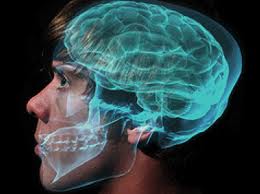 Sociales
Sexuales
De apareamiento
Parentales
Protectoras
Agresivas
Las hormonas pueden determinar los intereses del cerebro.
Su finalidad es la de dirigir las conductas
¿Los padres se hacen?
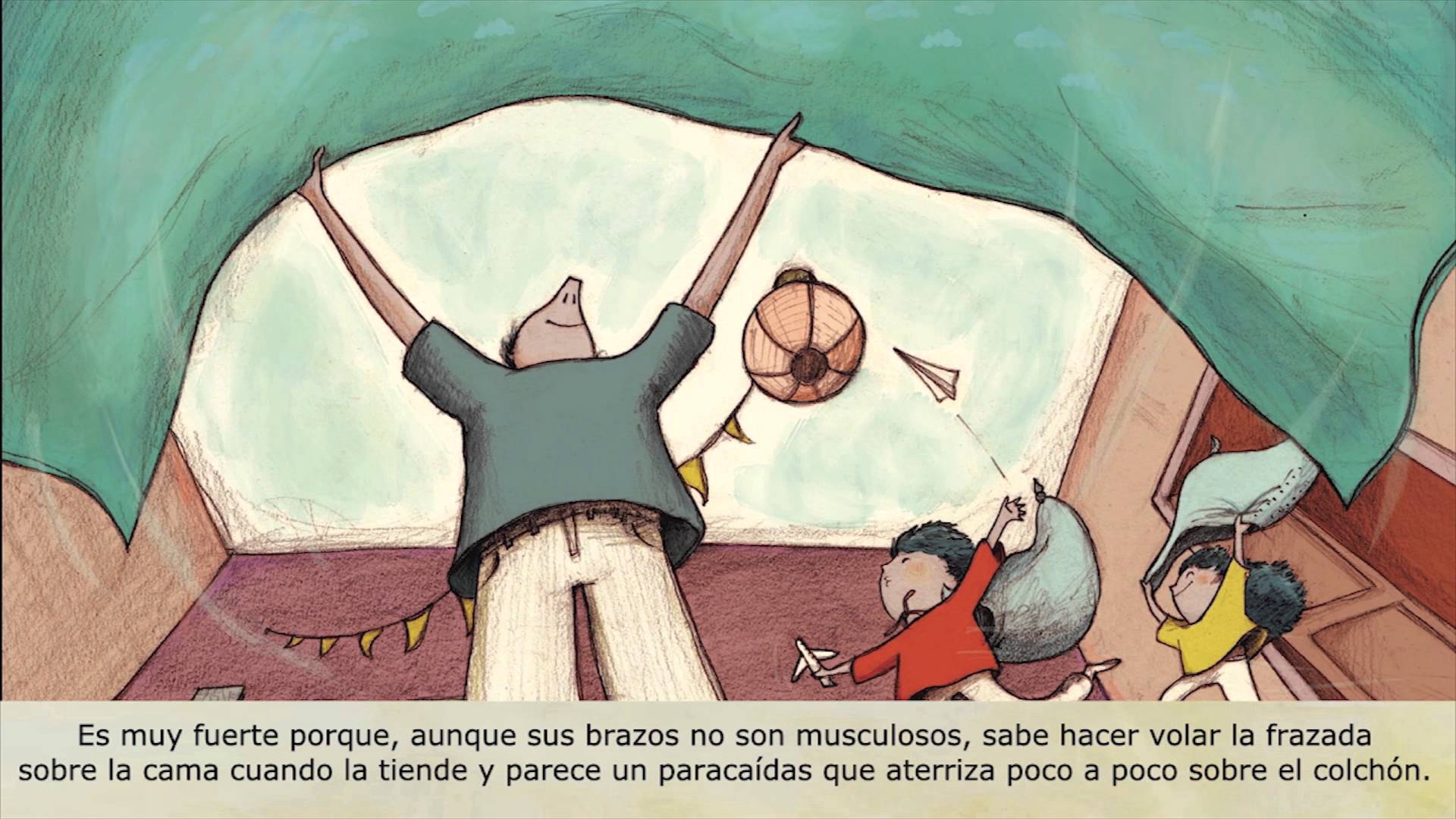 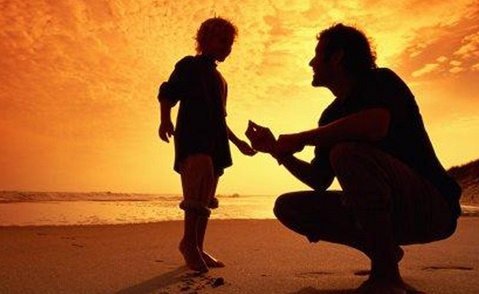 EL cerebro tiene receptores de las llamadas hormonas paternales: prolactina, oxitocina y vasopresina. Científicos concluyeron que la implicación activa del padre incrementa drásticamente el número de conexiones del cerebro masculino para la conducta paternal.
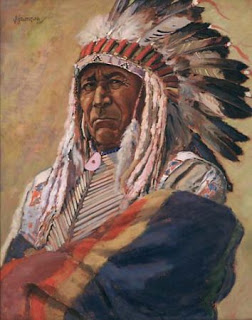 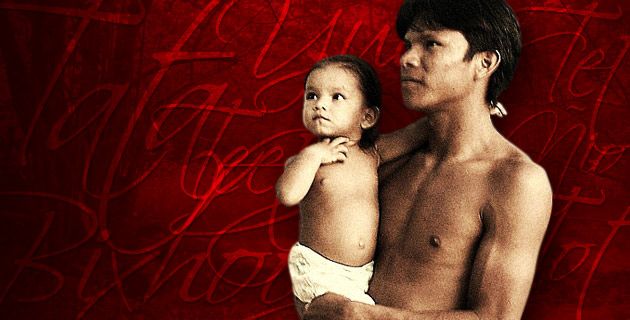 Durante miles de años uno de los papeles más importante del rol del padre como humanidad fue servir de guía y sentido a las nuevas generaciones. Sabemos que hoy en día este aspecto a quedado resagado a las “civilizaciones primitivas”.
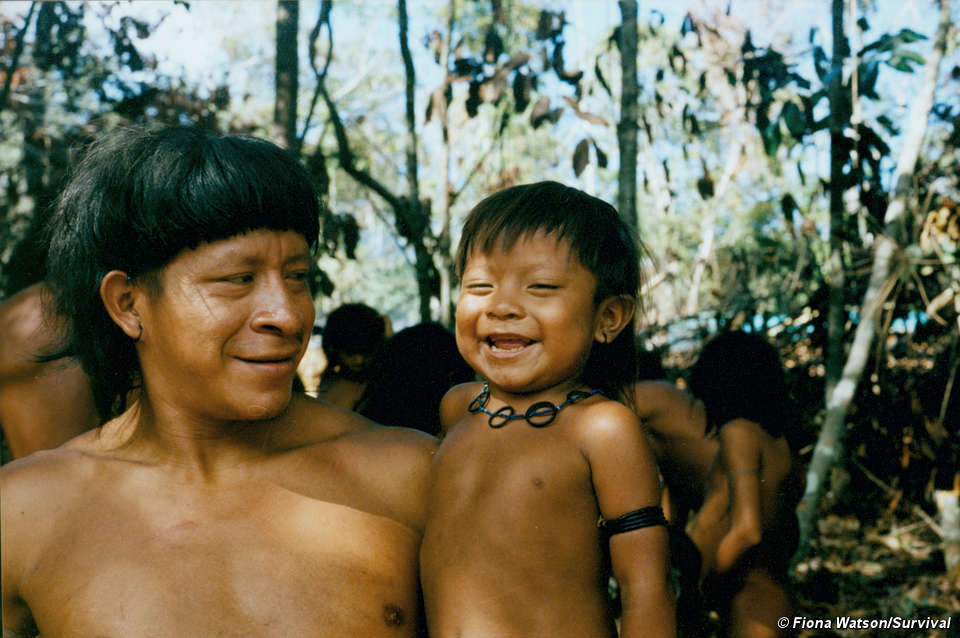 Durante miles de años uno de los papeles más importante del rol del padre como humanidad fue servir de guía y sentido a las nuevas generaciones. Sabemos que hoy en día este aspecto a quedado resagado a las “civilizaciones primitivas”.
Continua de cierta manera esa tradición.
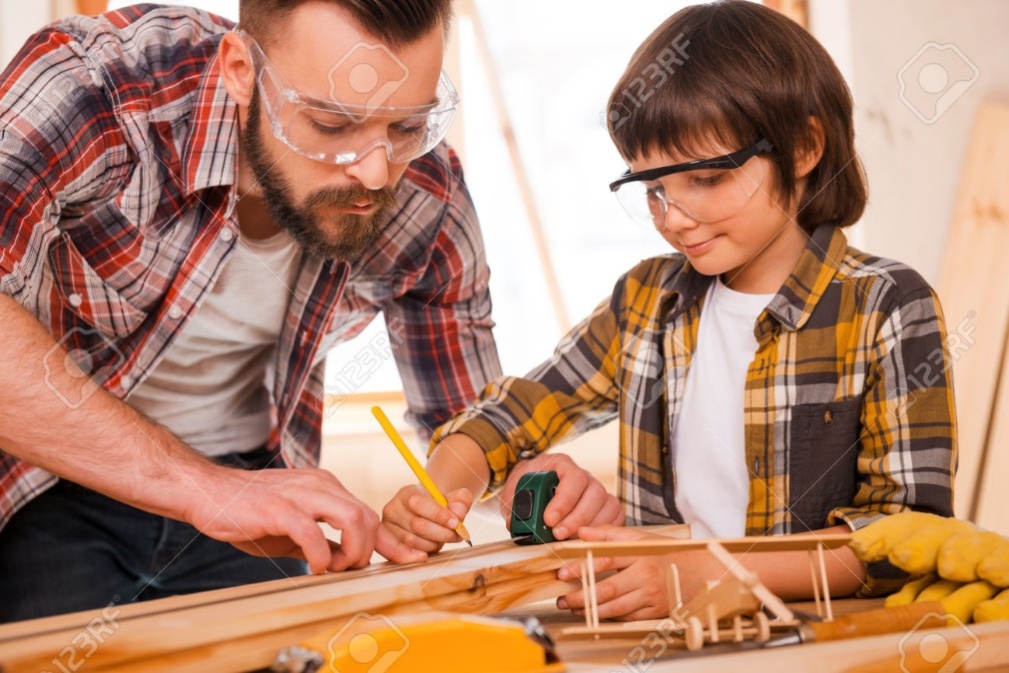 Crianza Femenina y Masculina
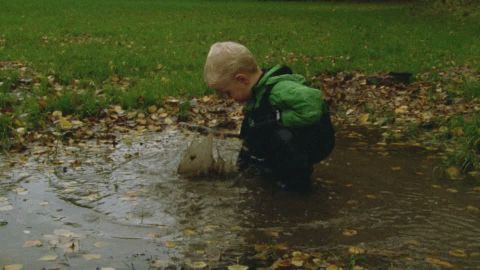 Conductas que podría abarcar todos los aspectos importantes de la paternidad son:
Tener sentimientos y conductas responsables respecto del hijo.
Sentirse emocionalmente comprometido.
Ser físicamente accesible.
Ofrecer apoyo material para sustentar las necesidades del niño.
Ejercer influencia en las decisiones relativas a la crianza del niño.
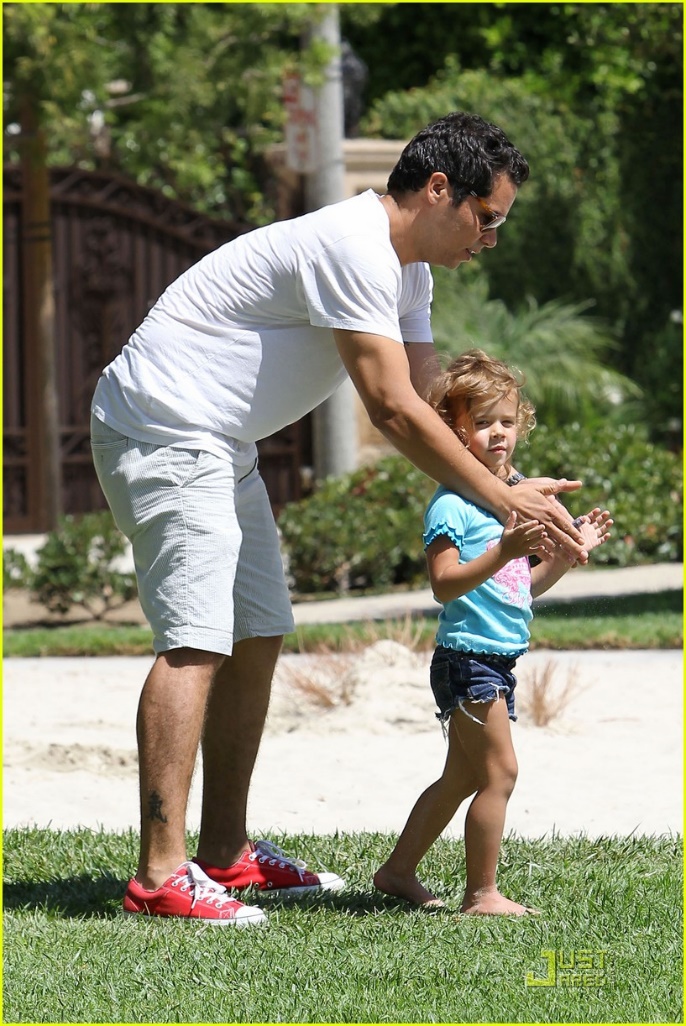 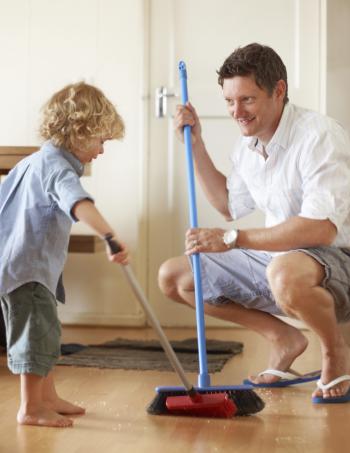 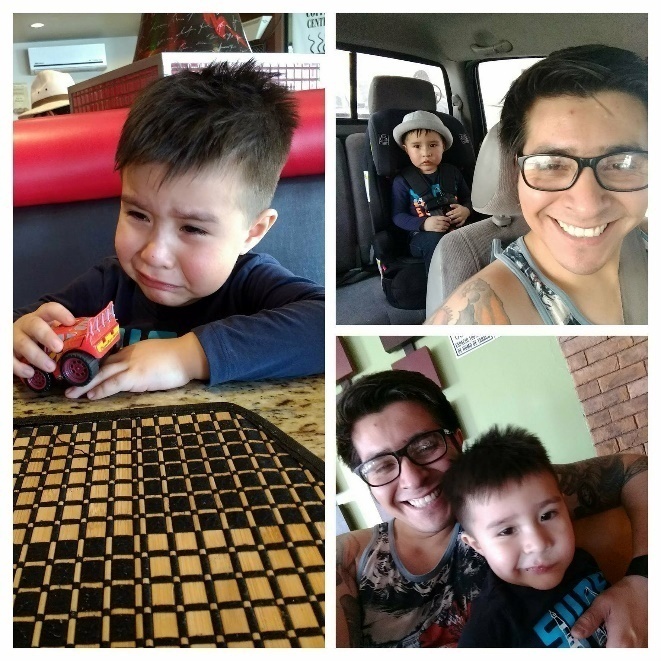 ¿Como abraza papá?
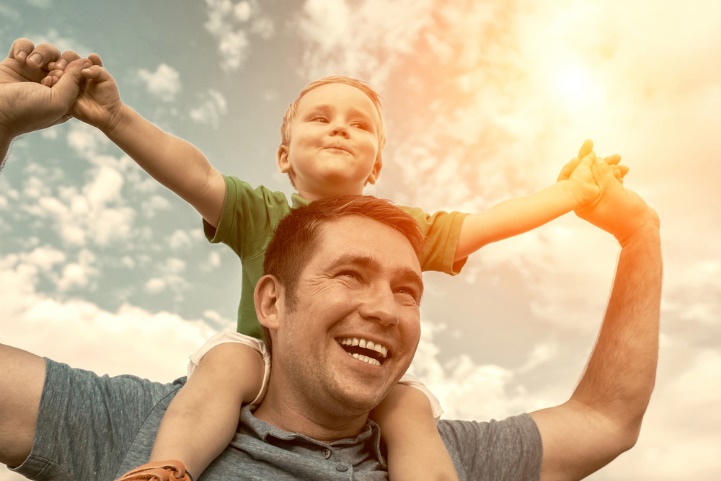 Los padres abrazan distinto que las mamás. Esperamos de ellos que abracen y utilicen palabras dulces. Los papás muestran su amor de otra manera.
La atención paterna tiende a ser menos predecible y más juguetona.
Los juegos tienden a ser más físicos y bruscos.
Invitan que los niños exploren y experimentes experencias novedosas, bajo límites protegidos y sanos.
Los papás abrazan hacia afuera. 
Los padres generalmente los alzan de manera impredecible.
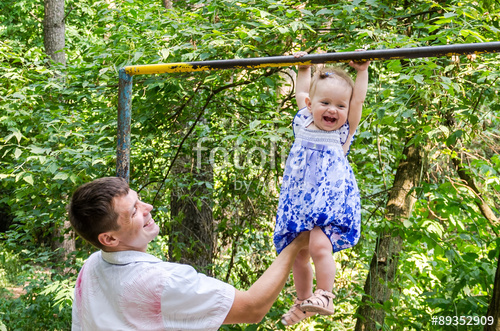 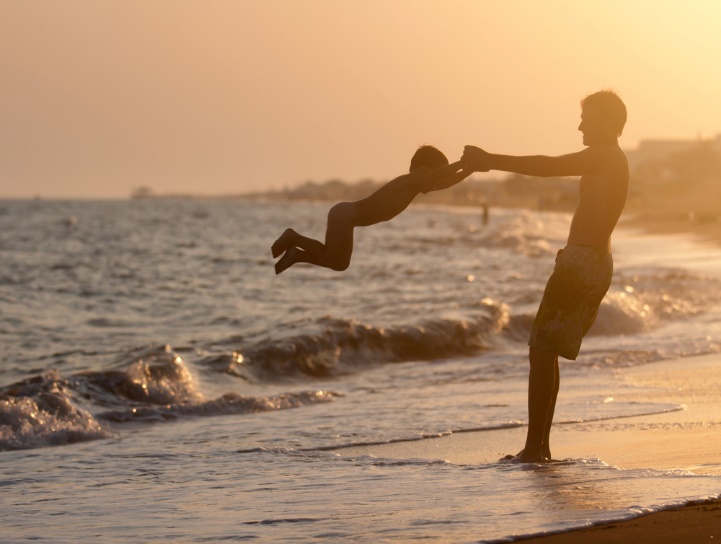 ¿Como se benefician los hijos de un papá presente?
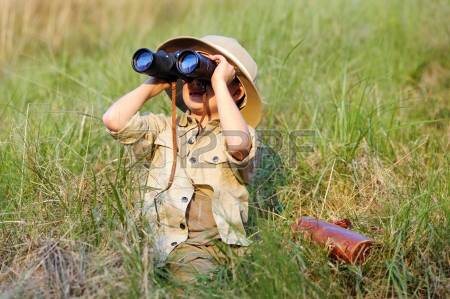 Los bebés muestran una conducta social y exploratoria más rica. 
Sonríen más a menudo y es más común que ofrezcan sus juguetes a su papá.
Los niños y las niñas tienden a ser mas extrovertidos y con un estilo de personalidad más agradables. 
Desarrollan valores orientados a: logros, metas y objetivos.
Existe mayor disposición de probar lo no convencional, rapidez de aceptar desafíos, oportunidad de aprender y tolerar la frustración.
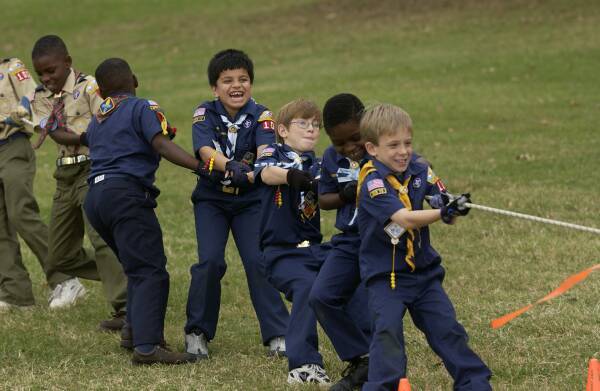 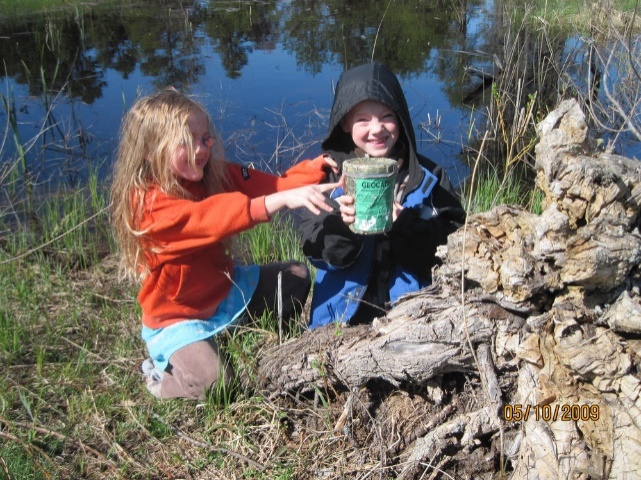 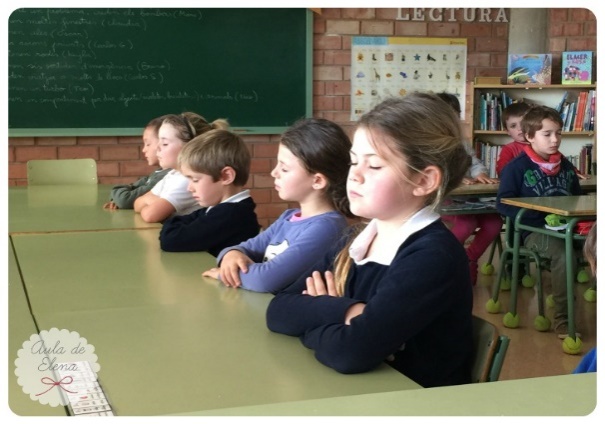 ¿Como se benefician los hijos de un papá presente?
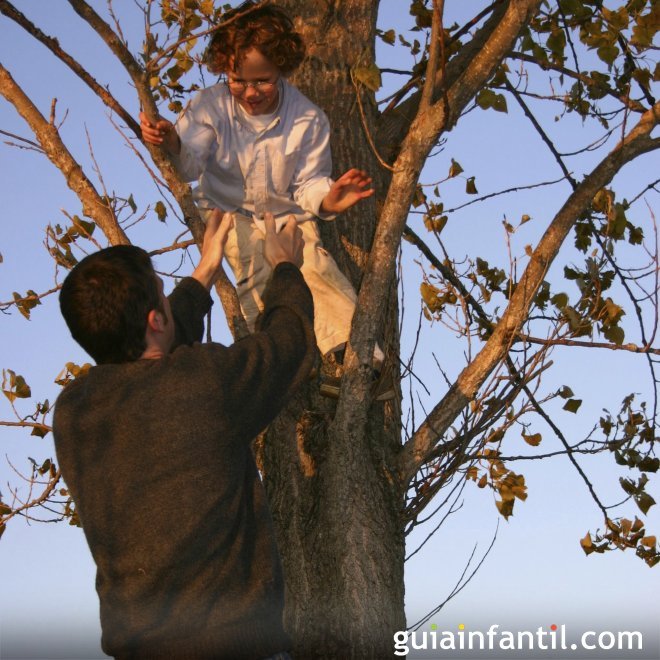 Tienen un sentido más claro y más confiado de cómo funciona el mundo en relación con su capacidad de producir cambios a su alrededor. 
Sentirse capaces de dominar, les permite hacer elecciones vitales más creativas y menos guiadas por el miedo y a ser adultos más flexibles.
Los niños desarrollan un mejor y amplio vocabulario.
Los roles de género se consolidan mucho mejor.
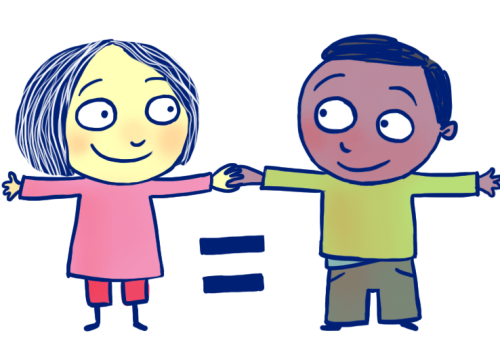 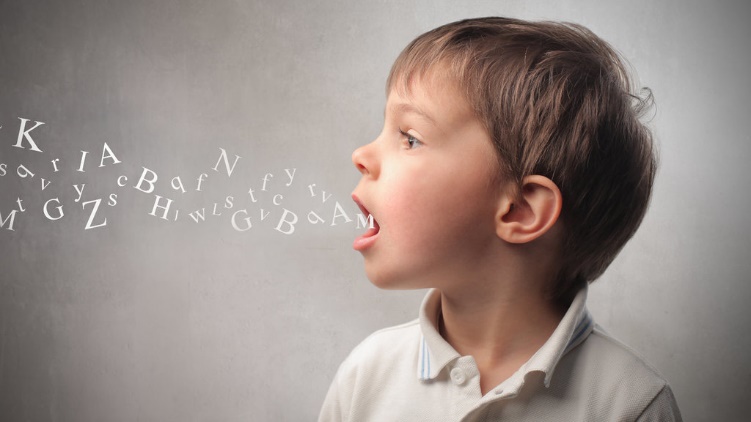 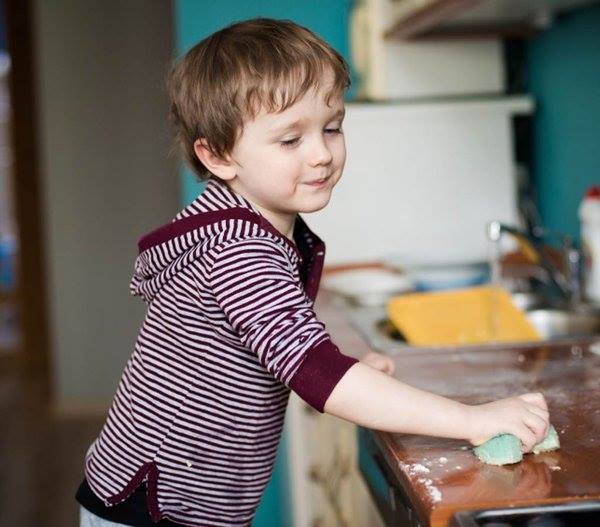 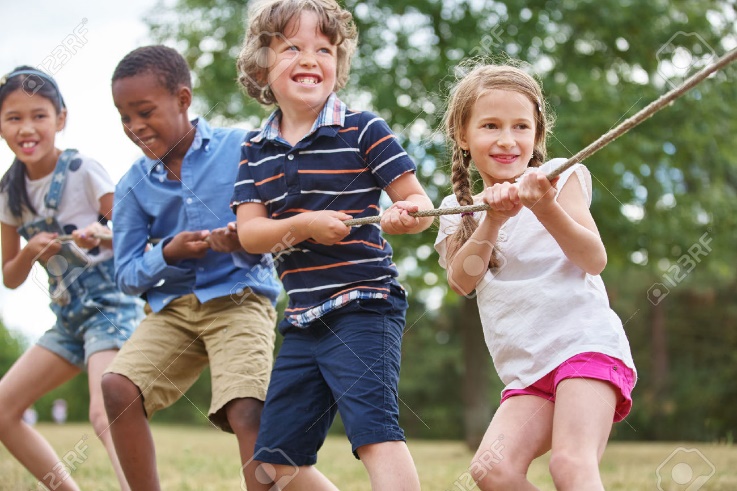 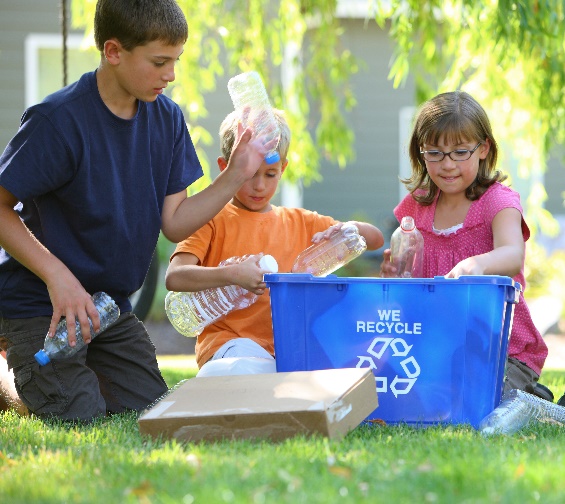 Un cuidado paterno positivo está asociado con una conducta moral positiva y pro-social general en varones y niñas:

una incidencia menor de conductas inconscientes incontrolables, conductas perturbadoras: depresión, tristeza y mentiras.
una mayor sociabilidad reflejada en la docilidad ante los deseos de los padres, buena relación con los demás y conductas responsables.
los varones tienen menos problemas de conducta responsable.
las niñas hacen intercambio más alegre y felices, muestran mayor capacidad de compromiso personal positivo y mayor disposición a probar cosas nuevas.
¿Qué pasa con los padrastros?
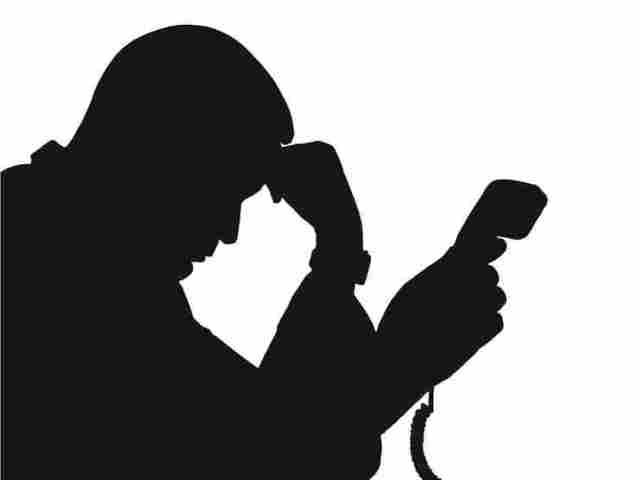 Los padrastros, por lo común tienen:
problemas para sentirse lo suficientemente preparados para la tarea de integrarse a la estructura de una nueva familia y cumplir su papel en ella.
tensiones por dejar a los hijos de un matrimonio anterior.
incertidumbre respecto de la cantidad de autoridad que tienen en su papel de padrastro.
dolorosos conflictos de lealtad.
confusión acerca de la adecuada interacción cariñosa con sus hijastros, en especial las hijas mujeres.
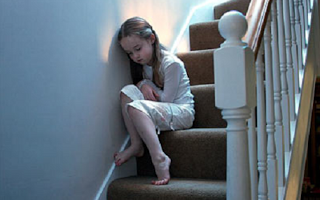 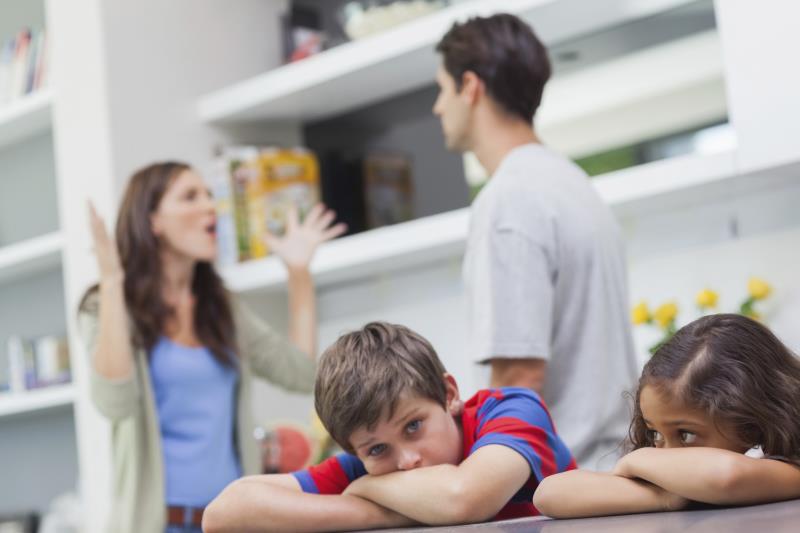 La paternidad comprometida ayuda al rol masculino en hijos varones
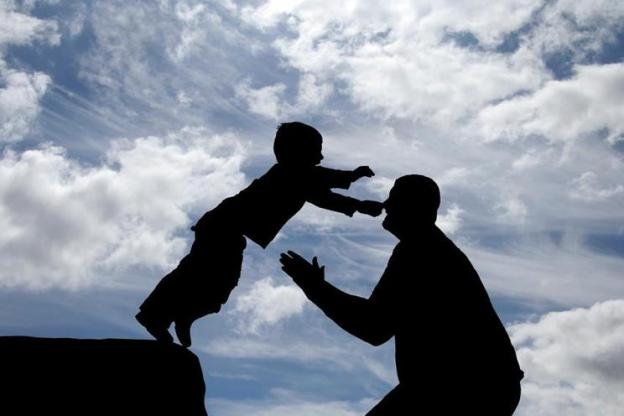 Dominan la violencia a través de la reducción de la rabia y de la sensación de dominio. 
Desarrollan una temprana idea de la identidad masculina de su padre sobre la cual pueden moldearse desde que son pequeños. 
Su modelo de la masculinidad incluye el cariño, la atención y la empatía experimentadas. Dado que se sienten seguros con su masculinidad, no tienen la necesidad de despreciar o ridiculizar todo lo femenino con el fin de establecer su identidad masculina.
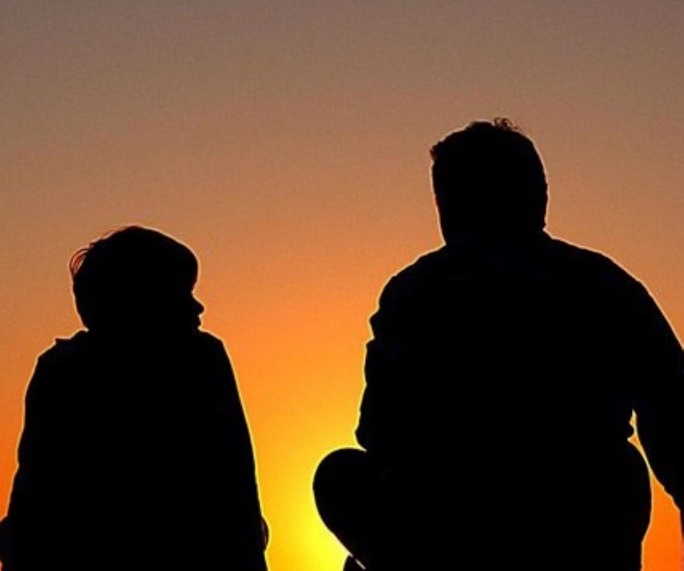 Referencias
Pruett, K. (2001). El rol del padre. Buenos Aires, Argentina: Nexos.
Brizendine, L. (2010). Neurohormonas masculinas. Barcelona, España: RBA.
Gracias por su atenciónPsic. Marco A. Rivera Durán
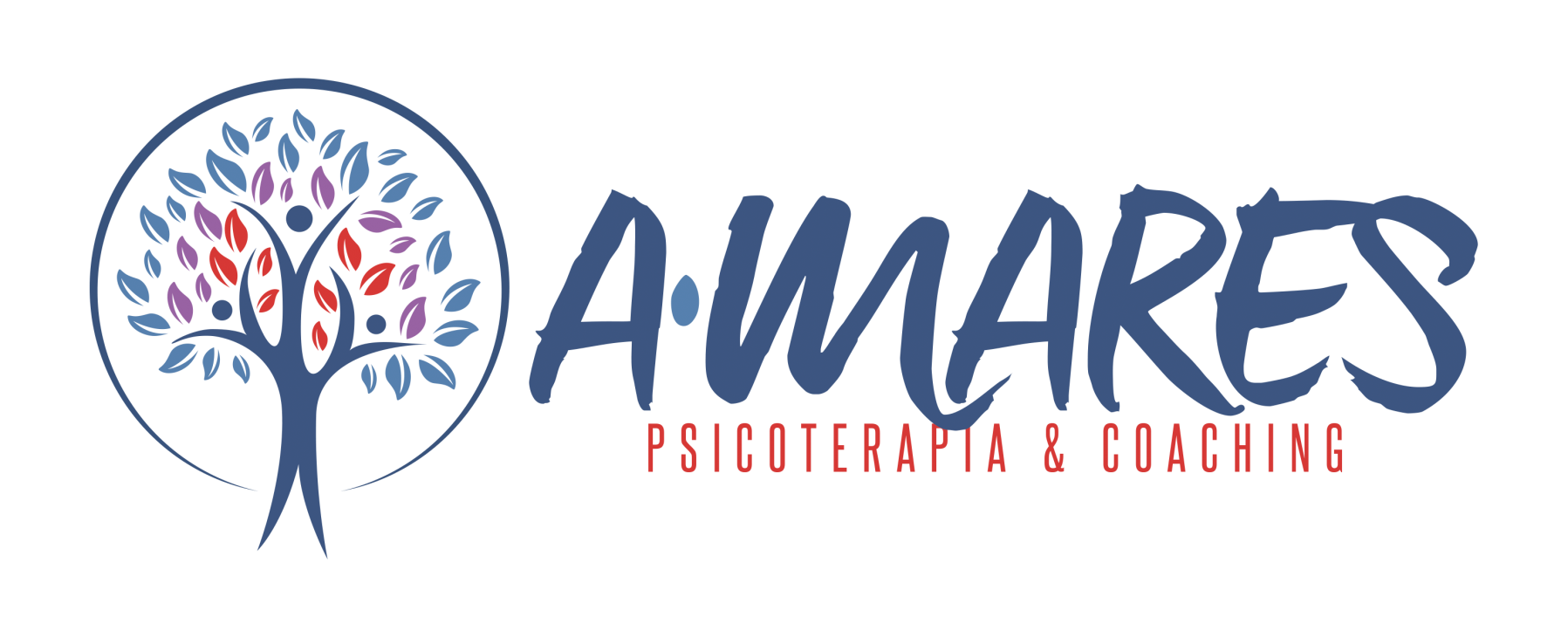